Caesar Cipher
Cipher Map
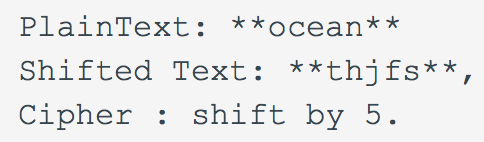 Step 1:
Shift The Text()
Parameters needed : startingtext[], shiftvalue and shiftedtext []
For every character in startingtext, Check if it is an alphabet.
Convert it into range 0 . . . 25 i.e. 
      char = char – ‘a’
Add shift value to it, wrap at end:
       char = (char + shiftvalue) %26
Shift back into alphabetic range i.e.
       char = char + ‘a’
Step 2:
Mystery Function
Parameters needed: shiftedtext []
Reverse the the shifted text:
Reach the end of the shifted text
Store in a temp array (in reverse order)
Store the temp array back into shifted text
Example:
Starting text : “hello”
Shifting 3 without mystery gives: “khoor”


Starting text : “roohk”
Shifting 23 gives: “olleh”
Mystery function gives: “hello”